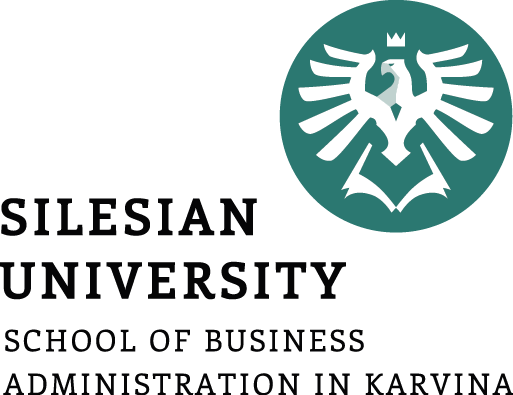 Návratnost investicZávěry projektu
Bod 3.3 a 5 šablony projektu
Projektový management

Ing. Lucie Reczková
reczkova@opf.slu.cz
B304
Obsah dnešního semináře
1. Část 
Kontrola bodů šablony z minulých seminářů

2. Část – představení problematiky s příklady 
Metoda výnosnosti ROI
Metoda doby splacení
Metoda nákladů a užitku

3. Část – samostatná práce ve skupinách
Práce na části projektu – bod 3.3.	Návratnost investic  a  5. Závěr – vyhodnocení a souhrn hlavních poznatků projektu
Část 1.
Kontrola bodů šablony z minulých seminářů.
K dnešnímu semináři byste měli mít hotové všechny body kromě 3.3 Návratnost investic a 5. Závěr – vyhodnocení a souhrn hlavních poznatků projektu
 Projdeme si celou šablonu Vašeho projektu spolu a ujistíme se, že máte zpracované všechny body.
2. Část –  Co je návratnost investic?
Srovnání celkových přínosů projektu s jeho náklady.

Posouzení investice nám ukáže, jak dobře bude projekt financovaný. 

Každý projekt je unikátní a proto nelze obecně stanovit, která metoda je vhodnější.

Výběr metody          dle typu a zaměření projektu na výstupy (benefity).
2. Část – Metoda výnosnosti investic ROI
ROI (Return on Investment). 
 Cílovým efektem je zde zisk.
 Nezohledňuje časovou 
   hodnotu peněz
 Neznáme přesně výnos 
   v budoucnosti
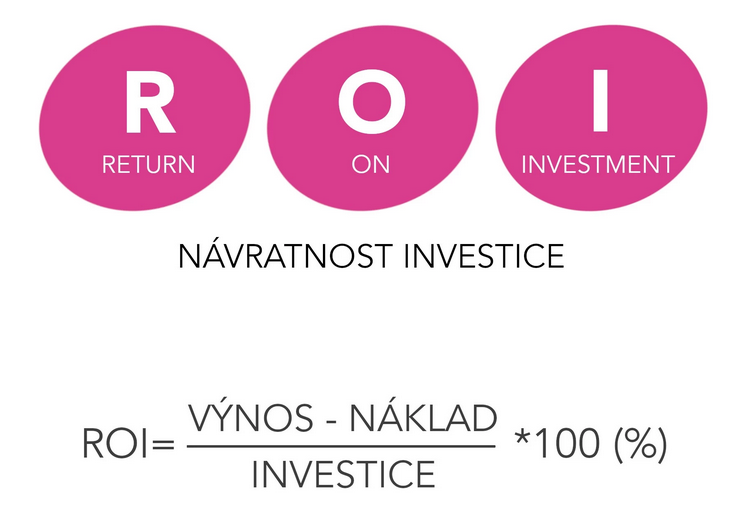 2. Část – Metoda výnosnosti investic ROI
ROI (Return on Investment). 
 
 výsledek v %, 
 ROI < 0 projekt je ztrátový
 ROI ≥ 0 projekt přijatelný
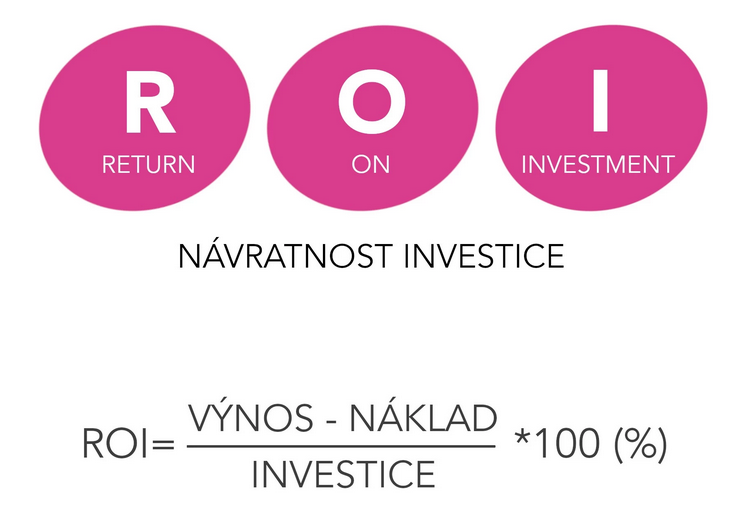 2. Část – ROI - Příklad
U projektu je zisk tvořen z prodeje lístků. 
Očekávaný minimální počet prodaných lístků činí 7 000, jedna vstupenka 1 000 Kč, zisk činí 7 000 000 Kč. 
Investice činí 5 000 000 Kč.

	I = velikost investičních výdajů, 5 000 000Kč.
    ROI = (7 000 000-5 000 000)/ 5 000 000 = 0,4
	ROI = 0,4*100 = 40%   ROI > 0 Projekt je přijatelný.
2. Část – Metoda doby splacení – Payback (PB) Method
Prostá doba návratnosti 
V případě, že roční hotovostní tok (CF) je stále stejný, je možné výpočet prosté doby návratnosti PB  použít vztah:

I = velikost investičních výdajů
CF = roční hotovostní tok 
PB = počet let
2. Část – Metoda doby splacení – Payback (PB) Method příklad
Investice do výrobní haly je 1 236 100 Kč.
Výrobní hala přinese hotovostní tok (CF) 309 025 Kč každý rok.
Za jak dlouho se nám investice vrátí?

   1 236 100 / 309 025 = 4 roky
    PB = 4 roky
2. Část – Metoda nákladů a užitku – Cost-Benefit Analysis
Používá se u analýz neziskových projektů.
Analýza nákladů a přínosů vychází ze souboru předem stanovených cílů projektu, přičemž všem pozitivním (přínosy) a negativním (náklady) účinkům na blahobyt přiřazuje peněžní hodnotu. 
Z těchto hodnot je pak vypočítaný čistý celkový přínos.
2. Část – Metoda nákladů a užitku – Cost-Benefit Analysis
Přírůstkový přístup –porovnáváme scénář s projektem se základním scénářem bez projektu. 

Přírůstkový přístup vychází z těchto požadavků:
1. srovnávací scénář musí popsat, co by se stalo v případě neexistence projektu.
2. Část – Metoda nákladů a užitku – Cost-Benefit Analysis
2. v případě investic zaměřených na zlepšení stávajícího stavu aktiva by měl zahrnovat náklady a výnosy/přínosy při zachování současného stavu, nebo max. malé adaptační investice, které by se uskutečnily v každém případě (minimální změny).
3. analýza nákladů a užitku zohledňuje rozdíl mezi peněžními toky ve scénáři s projektem a peněžními toky ve srovnávacím scénáři (bez projektu).
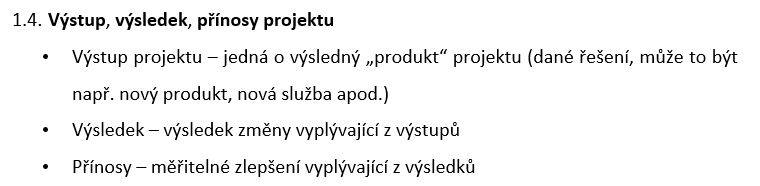 2. Část – Metoda nákladů a užitku – Cost-Benefit Analysis příklad
Zájezd do Paříže – za předpokladu stejných možností ubytování, stravy a vstupů
V rámci projektu cena = 4 100 Kč
Mimo projekt = 5 800 Kč
Rozdíl v ceně = 1 700 Kč.
Zájezd by byl v rámci tohoto projektu levnější, a to proto, že je cena dohodnuta individuálně s cestovkou a s finanční podporou OPF.
2. Část – Metoda nákladů a užitku – Cost-Benefit Analysis příklad
V rámci projektu = možnost komunikovat je benefit získaný tím, že se zájezdu zúčastníme, máme možnost komunikovat v cizím jazyce tam, ale také možnost seznámit se a v případě zájmu s novými lidmi komunikovat i nadále přes sociální sítě.
Mimo projekt = lze využít například služby jazykové školy, kde si můžeme platit pravidelné hodiny komunikace v cizím jazyce, ovšem cena této služby se pohybuje v rozmezí zhruba od 200 Kč - 1100 Kč.
V případě, že zájemce s námi pojede na tento zájezd, může se seznámit, najít si přátele, se kterými bude pravidelně komunikovat v cizím jazyce, kdyby takto však chtěl komunikovat i bez toho, aniž by se na zájezdu s někým seznámil, s největší pravděpodobností by si tuto službu musel zaplatit a vyšlo by ho to v průměru na 650 Kč za hodinu.
Vezmeme-li si příklad:
- komunikace v cizím jazyce s využitím našeho zájezdu = 0 Kč/měsíc
- komunikace v cizím jazyce bez využití našeho zájezdu = 2600 Kč/ měsíc.
3. Část – Samostatná práce ve skupinách – bod 3.3 šablony
Zobrazení Rozpočtu v MS Project a nakopírování do Vaší šablony ve Wordu do bodu 3.3
Sestava – Nová Sestava – Tabulky – klik na vzniklou tabulku a napravo se zobrazí menu.
Vybereme Číslo osnovy, Název, Rozpočtové náklady
Úroveň souhrný úkol
Vzniklou tabulku nakopírujte pod bod 3.3 a nadepište ji Předpokládaný rozpočet projektu.
3. Část – Samostatná práce ve skupinách
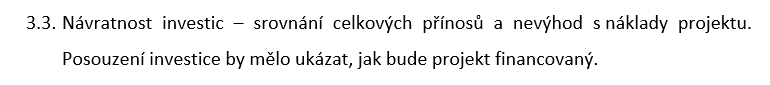 Pracujte v excelu, vytvořte tabulku, kterou pak vložíte do vaší šablony pod bod 3.3. Vysvětlete také, proč jste si vámi zvolenou metodu vybrali a jaké z výsledku vyplývají závěry.
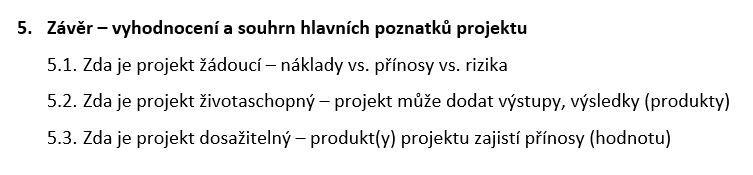 Co by měla obsahovat Vaše prezentace?
Představit problém, který bude řešen Vašim projektem a vysvětlit důvody realizace projektu.
Primární a sekundární cíle projektu
Výstup – výsledek – přínos projektu
Název a účel produktu projektu (využijte grafiku, kterou jste již vytvořili u těchto bodů)
Náklady na projekt a celkový rozpočet, včetně rozpočtů na tolerance, změny a rizika, zdroje financování projektu
Ganttův diagram s viditelnou časovou osou a určeným datumem zahájení a dokončení projektu.
Hlavní rizika projektu a návrhy na jejich opatření.
Otázky?
Děkuji za pozornost!

Příště začneme s prezentacemi Vašich projektů.